Упражнения, применяемые при обучении чтению детей с ОВЗ  8 вида
Токарева Н. В.
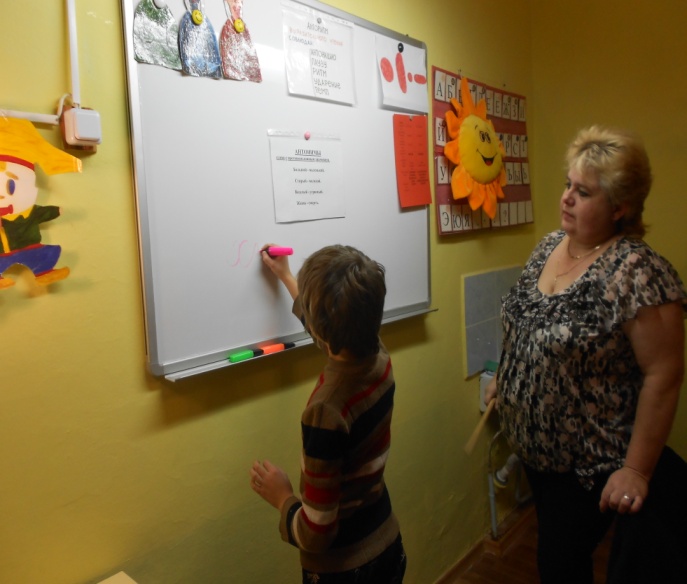 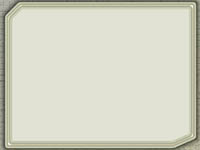 Чтение “зашумленных слов” (Злая колдунья нарочно хочет запутать нас. Прочитать слова – лишить колдунью ее злой силы).










2. Чтение наложенных друг на друга слов.
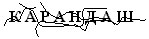 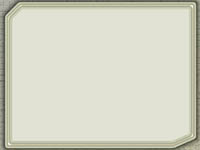 3. Отделение слов от псевдослов. (Прочитать слова, найти псевдослово. 
Читать первое слово, сразу смотреть на второе, стараться его понять. 
Читать сначала медленно, затем быстро).
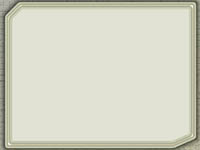 4. Складывание слов из половинок.(Составить слова, прочитать сначала медленно, затем нормально, потом в темпе скороговорки. Стараться читать без ошибок).
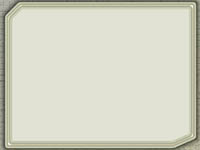 5. Восполнение пропусков букв в словах.
6. Прохождение словесных лабиринтов. (Найди слова на тему “Школа”).
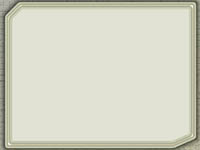 7. Работа с таблицами Шульте. (Найти по порядку первые 25 букв русского алфавита – цифры от 1 до 25, остановив взгляд на середине таблицы).
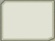 7а.
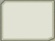 8. Чтение столбиков и строчек слов.
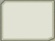 9. Упражнение на внимание. Какие слова одинаковые?
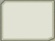 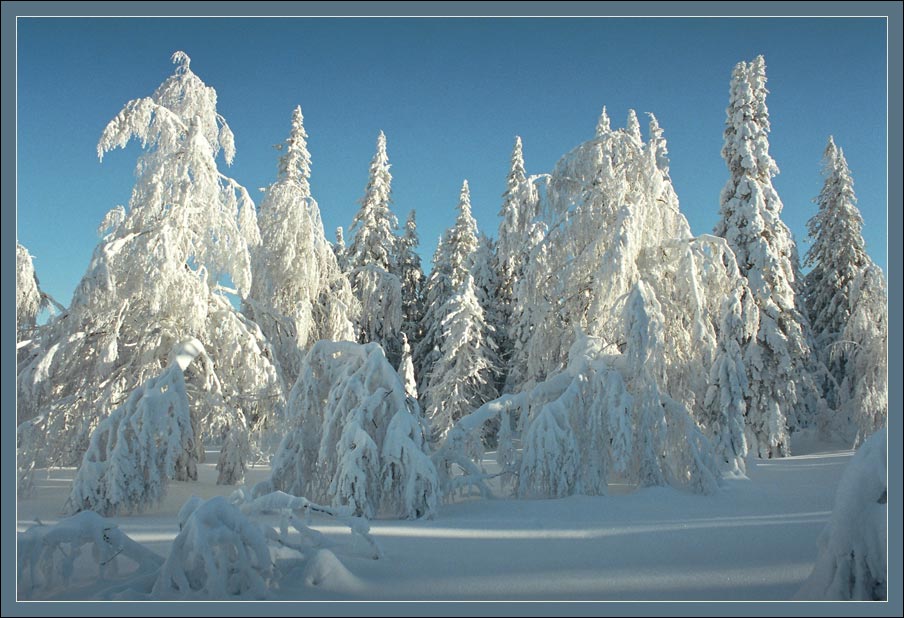 10.Найти и составить слово, обозначающее время года, изображенное на картинке
на вес,       ма зи,         сень о,         то ле.